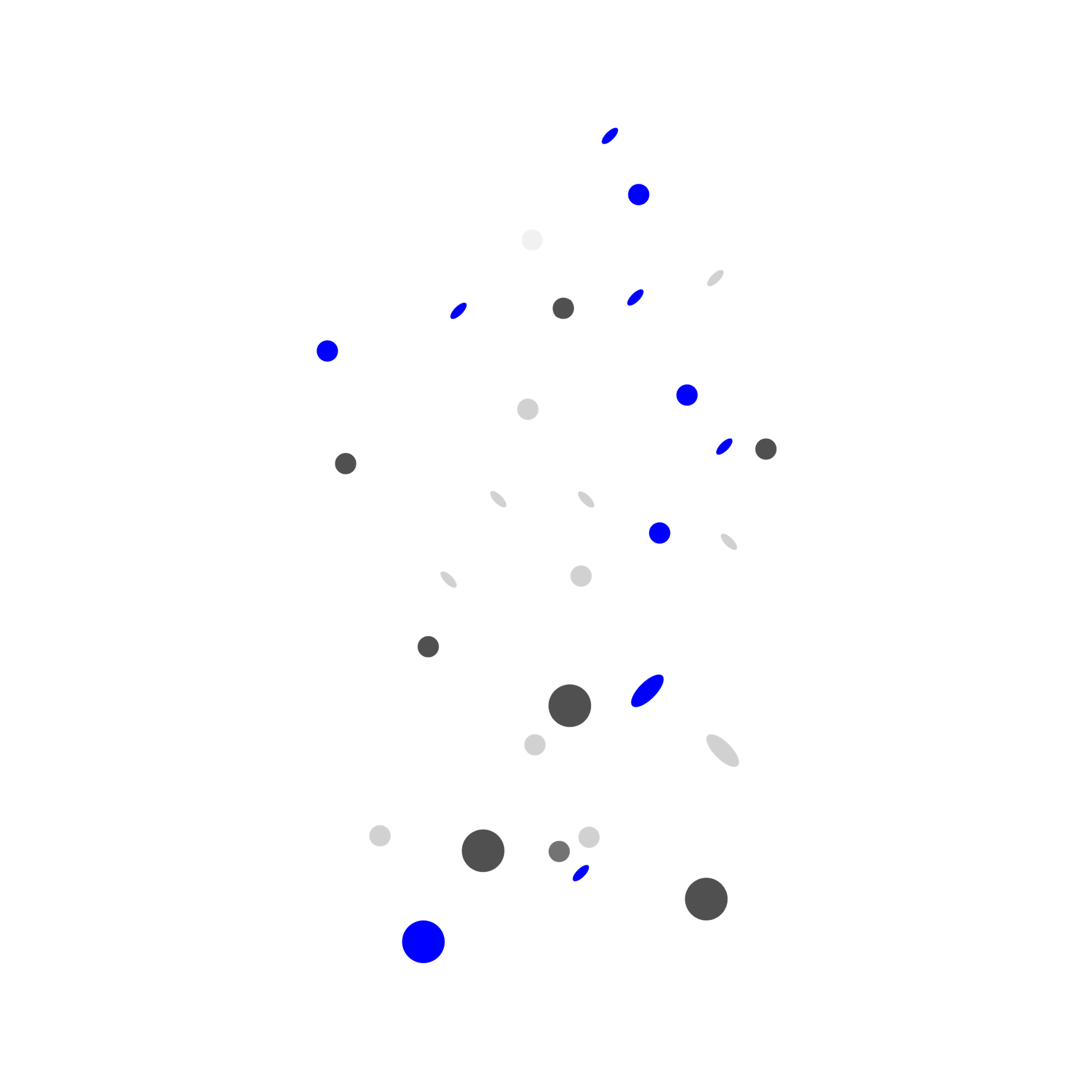 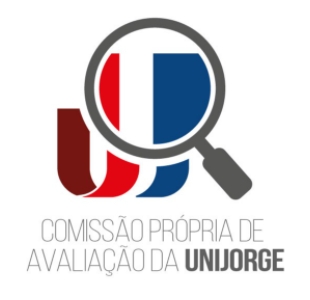 Pesquisa CPA 
Resultados 2021
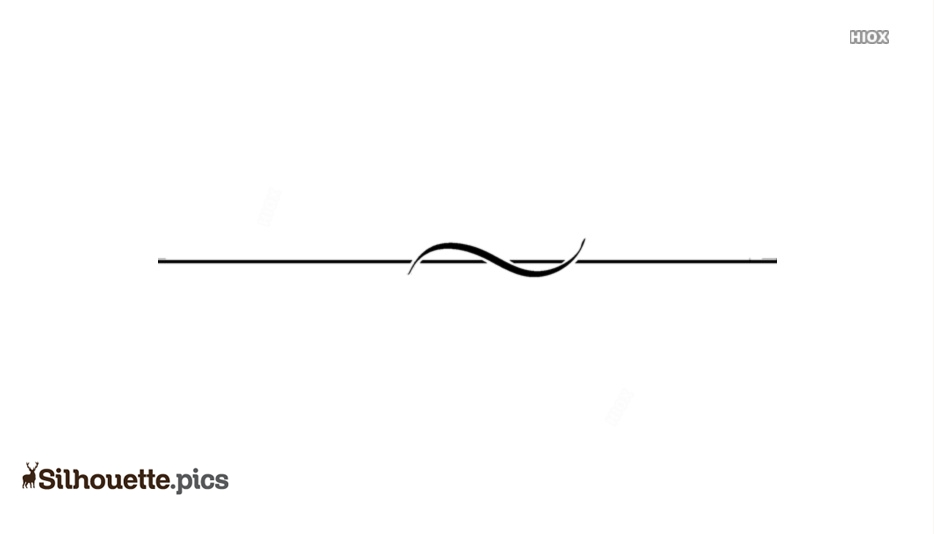 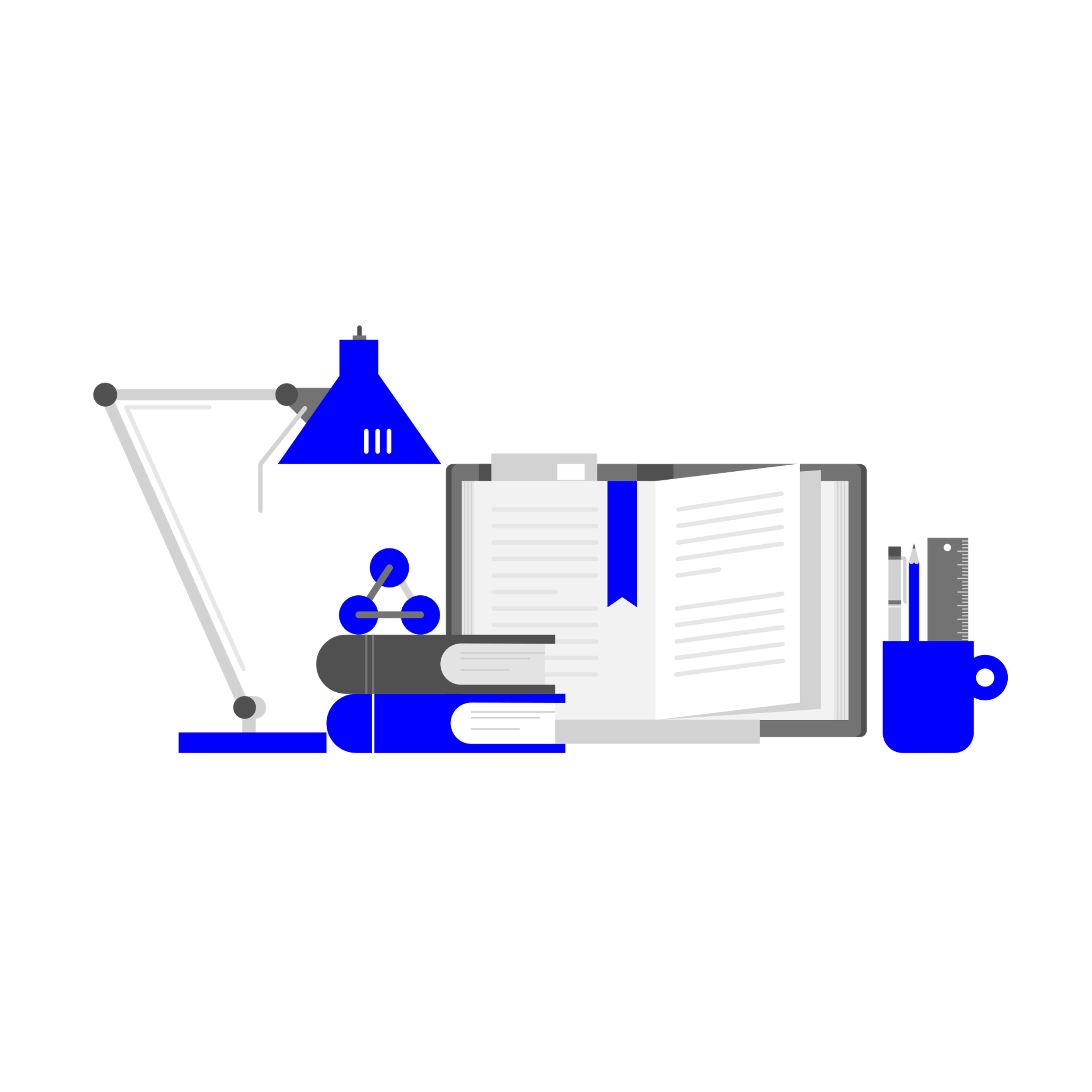 Como os discentes do Presencial avaliam a infraestrutura e os serviços?
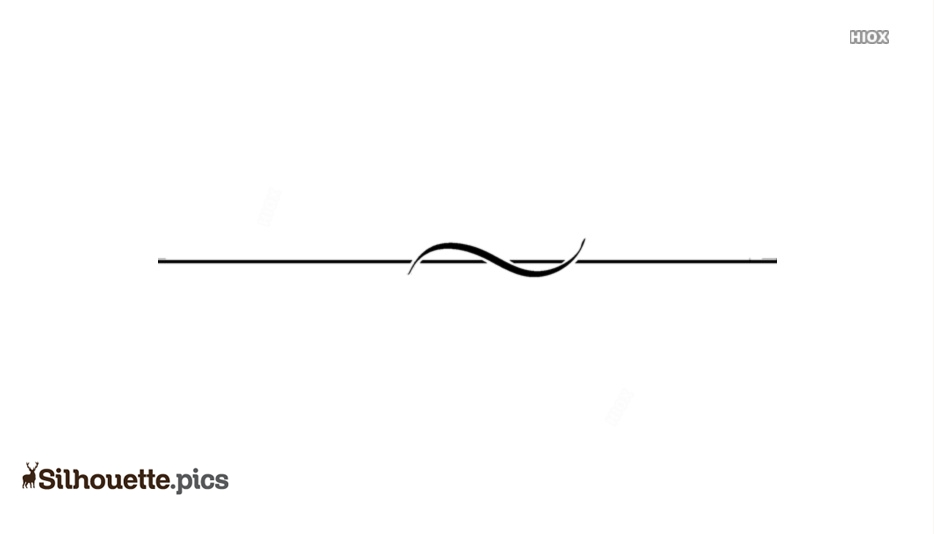 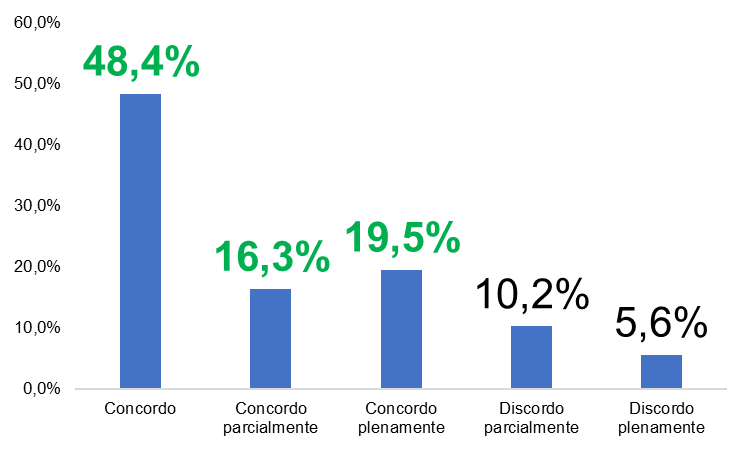 Biblioteca Virtual
Importância
Acervo
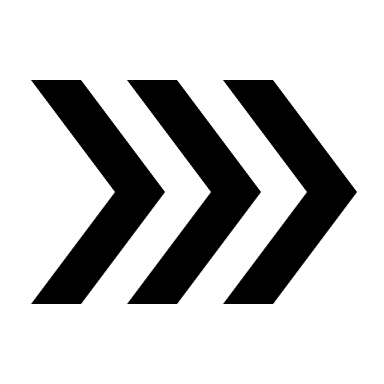 Os dados apontam para resultados predominantemente POSITIVOS
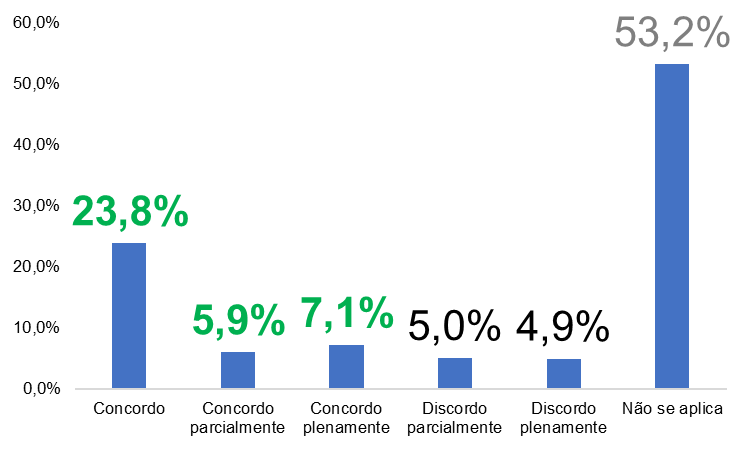 CEAT
Setor de Convênios
Setor Financeiro
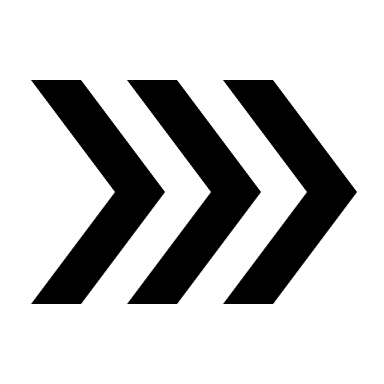 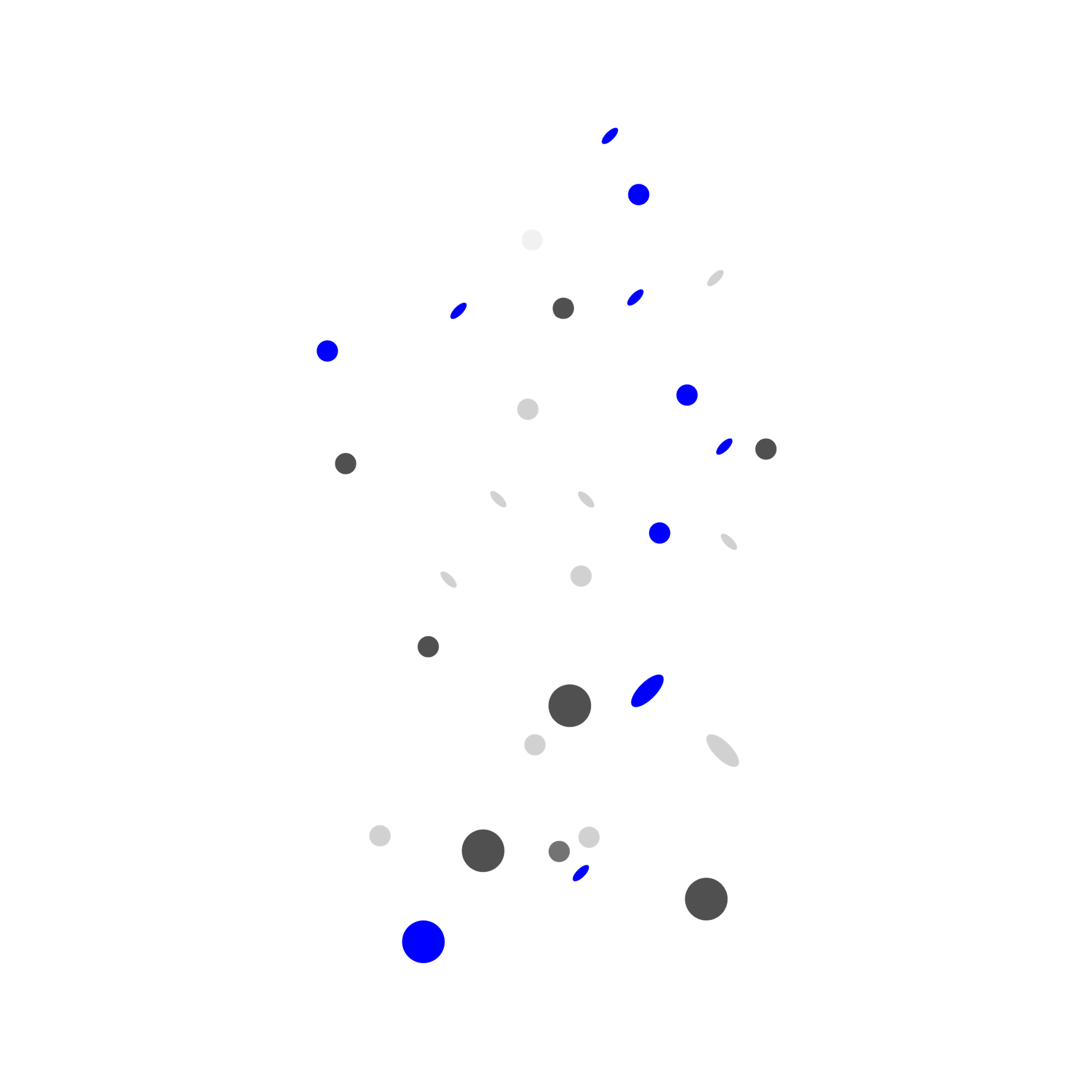 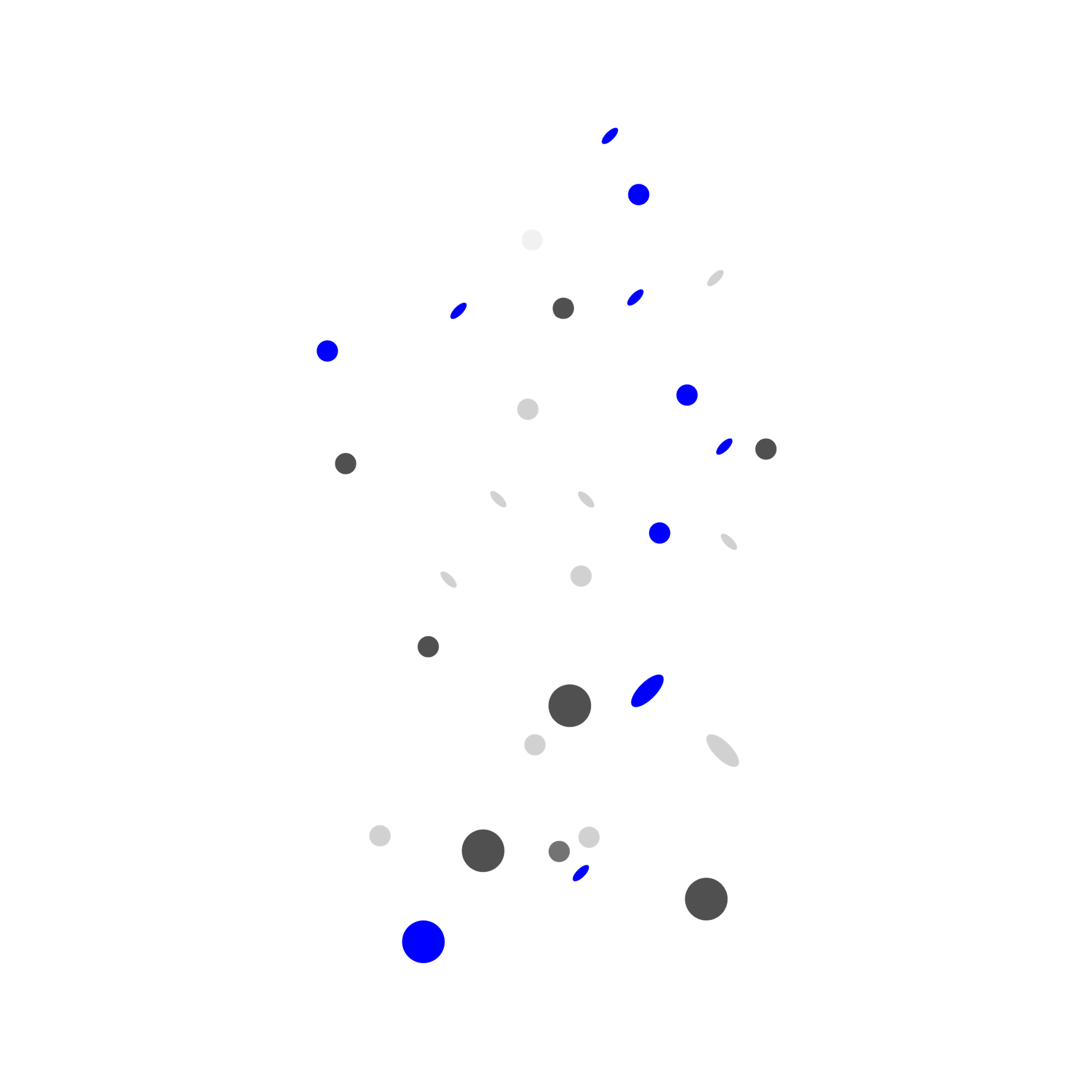 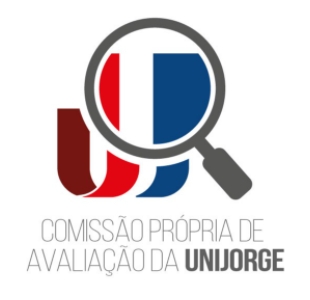 Pesquisa CPA 
Resultados 2021
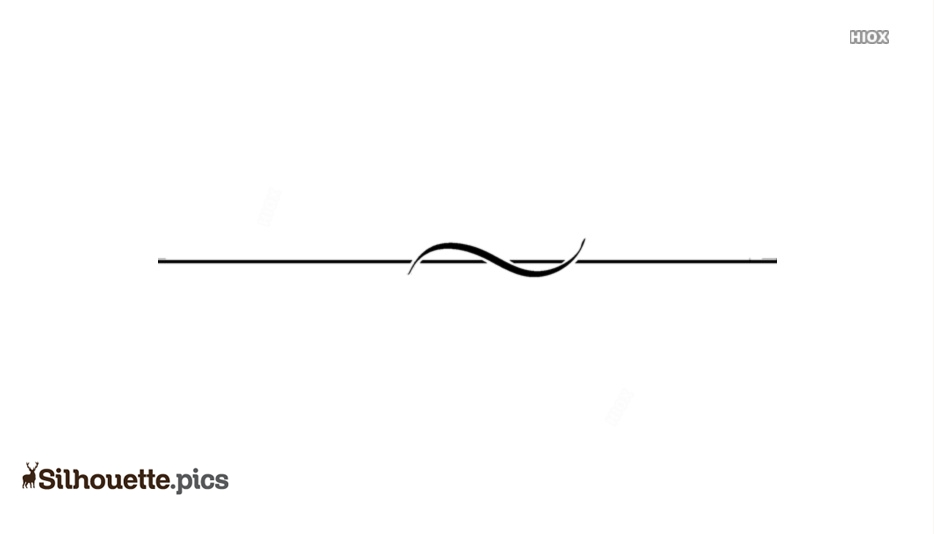 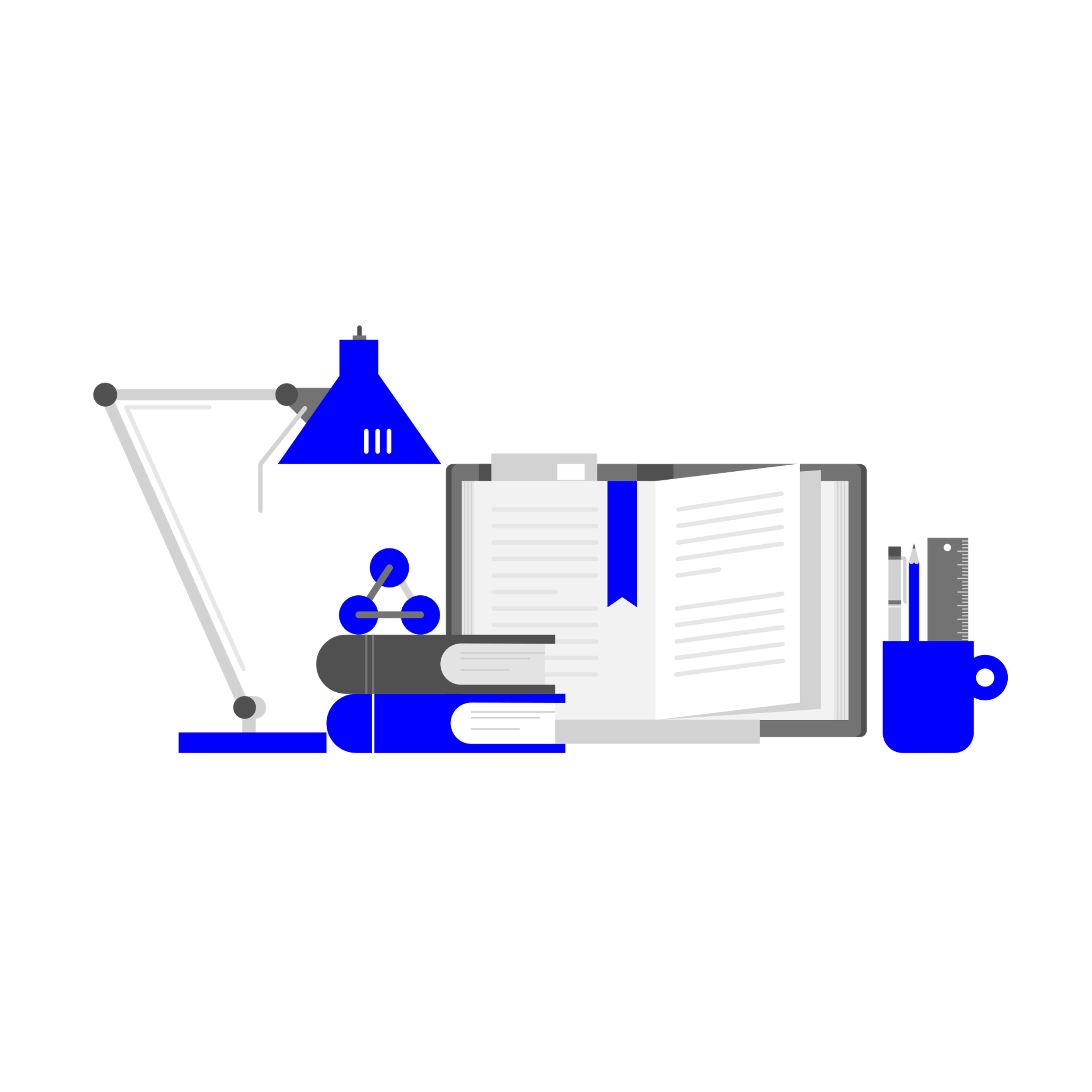 Como os discentes do Presencial avaliam a infraestrutura e os serviços?
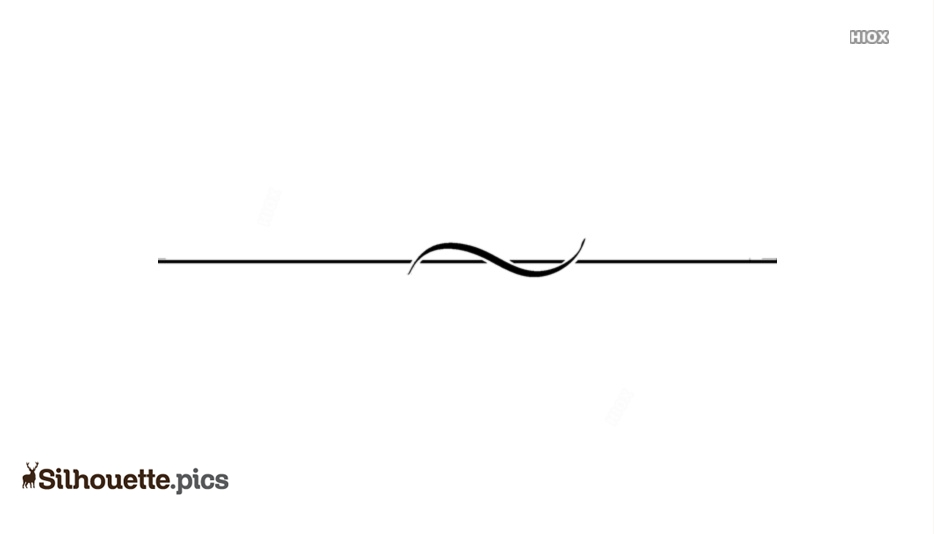 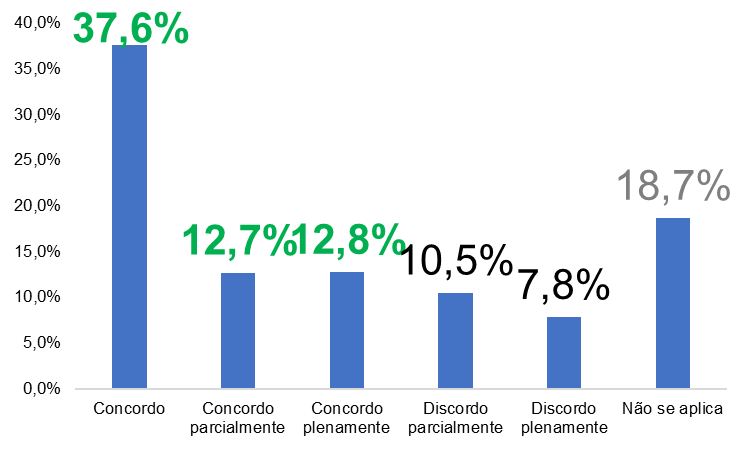 Atendimento:
Atendimento Virtual
Solicitação de Serviços
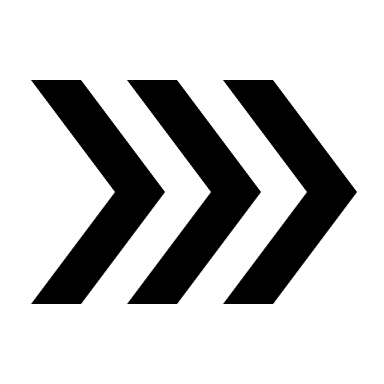 Os dados apontam para resultados predominantemente POSITIVOS
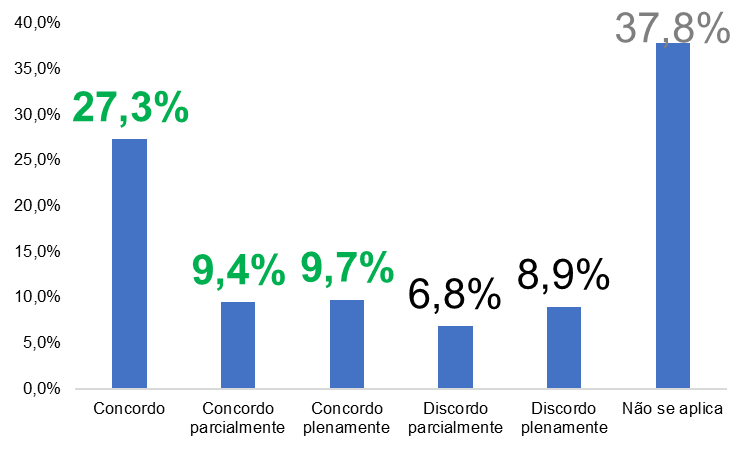 Atendimento:
Call Center
WhatsApp
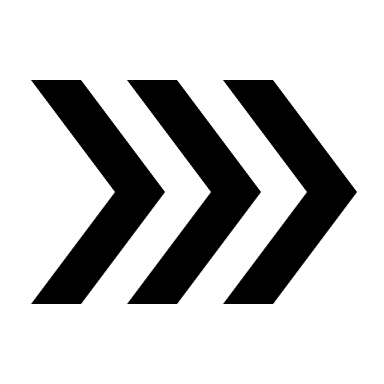 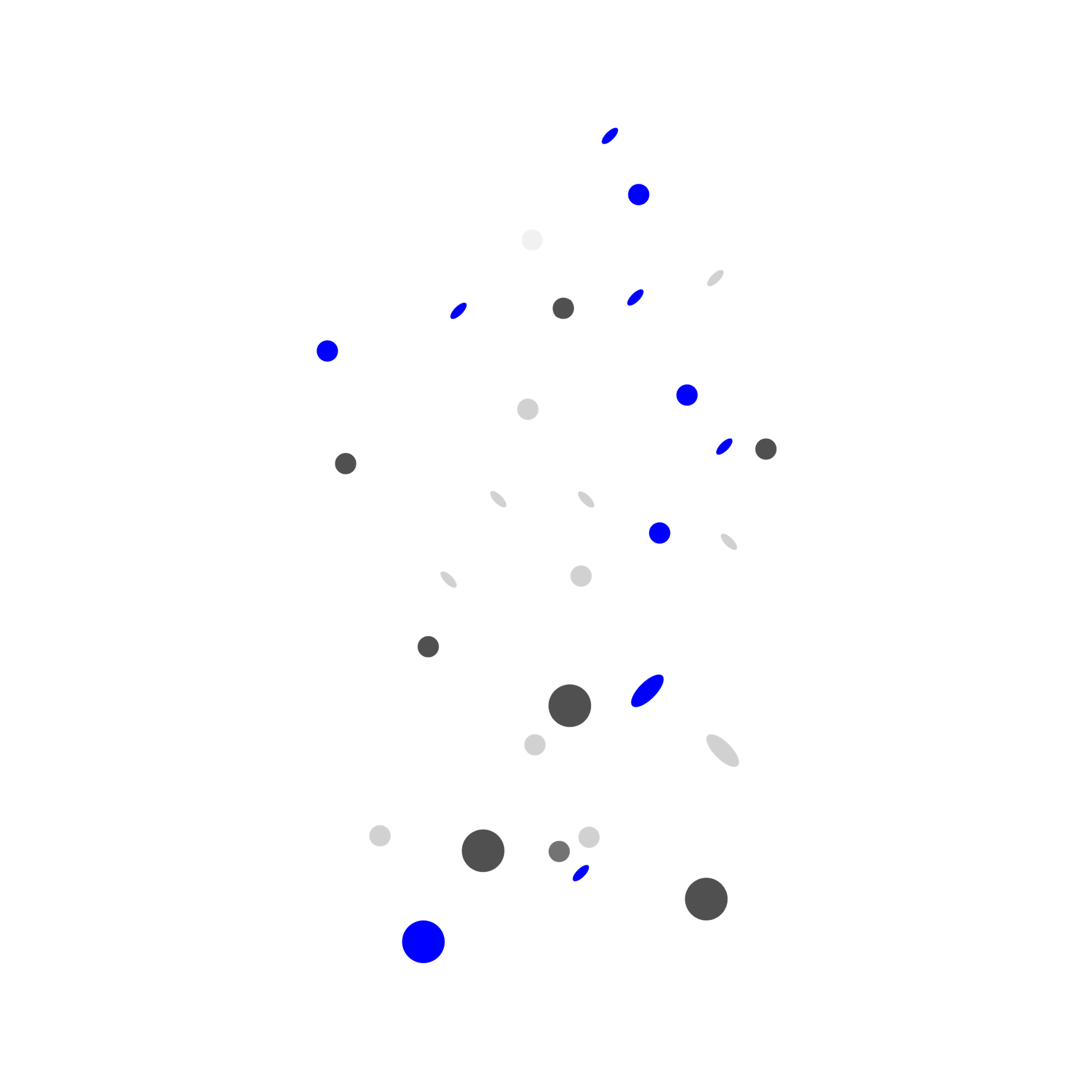